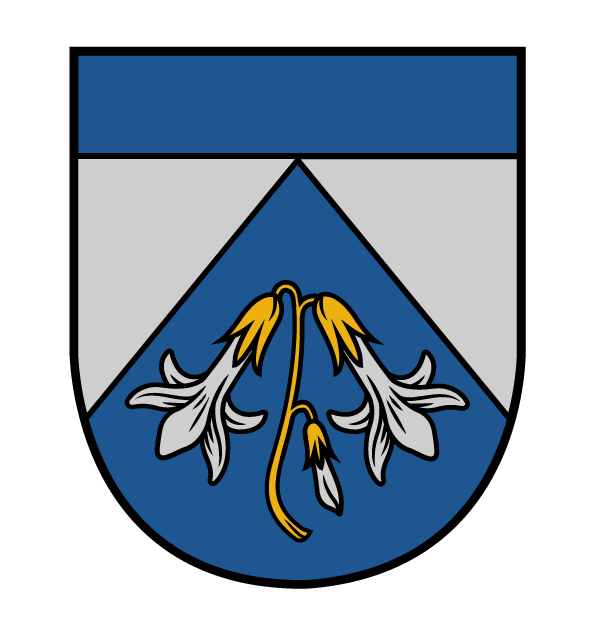 PAŠVALDĪBAS AĢENTŪRA“CARNIKAVAS KOMUNĀLSERVISS”
P/A CARNIKAVAS KOMUNĀLSERVISABUDŽETA IZPILDE PAR PIRMO CETURKSNI
2023
IEŅĒMUMI KOPĀ
Aģentūras 2023. gada budžeta plānotie ieņēmumi veido 12 767 928 EUR, no tiem pirmajā ceturksnī saņemti 17% (2 216 462 EUR).
Izpilde sastāv no: 
Pašvaldības finansējuma, kas veido 57% no kopējās izpildes;
Valsts finansējuma, kas veido 10% no kopējās izpildes (Valsts atbalsts siltumapgādei); 
Komunālie ieņēmumi, kas veido 24% un piedzītie naudas līdzekļi, kas veido 6% no kopējās izpildes.
Tabulā apskatāma ieņēmumu izpilde attiecībā pret plānu.
2
IEŅĒMUMI pa struktūrām
Ieņēmumu izpilde pa struktūrām sastāv no: 
Ielu un ceļu uzturēšanas (pašvaldības finansējums) saņemti 30% no plānotā; 
Ielu un ceļu uzturēšanas (valsts mērķdotācija) saņemti 16% no plānotā;
Teritorijas un ēku apsaimniekošanai – saņemti 28% un izglītības iestāžu apsaimniekošanai – 25% no plānotā;
Ūdensapgādei saņemti 21%, kanalizācijai un siltumapgādei – 20% no plānotā.
3
IEŅĒMUMI PA FUNKCIJĀM
Ieņēmumu izpilde pa funkcijām sastāv no: 
Ielu un ceļu uzturēšanas (valsts un pašvaldības finansējums) - saņemti 22% no plānotā; 
Teritorijas un ēku apsaimniekošanas (t.sk. izglītības iestādes) – saņemti 27% no plānotā;
Saimnieciskās darbības (ūdens, kanalizācija, apkure) - saņemti 20% no plānotā.
4
IZDEVUMI KOPĀ
Aģentūras 2023. gada budžeta plānotie izdevumi veido 12 885 829 EUR, no tiem pirmajā ceturksnī apgūti 14% (1 837 983 EUR). Izpilde sastāv no: 
Pakalpojumiem, kas veido 62% no kopējās izpildes;
Atlīdzības, kas veido 26% no kopējās izpildes;
Krājumiem, kas veido 9% no kopējās izpildes;
Nodokļu maksājumiem (DRN, PVN), kas veido 2% no kopējās izpildes.
Tabulā apskatāma izdevumu izpilde attiecībā pret plānu.
5
IZDEVUMI pa Ekonomiskās klasifikācijas kodiem
Atlīdzības izmaksas sastāv no:
Darbinieku mēnešalgas, kas veido 66% no kopējām atlīdzības izmaksām;
Darba devēja nodokļiem, kas veido 22% no kopējām atlīdzības izmaksām;
Piemaksas par virsstundu darbu un papildus darbu veido 4% no kopējām atlīdzības izmaksām.
6
IZDEVUMI pa Ekonomiskās klasifikācijas kodiem
Pakalpojumu un krājumu izmaksas sastāv no:
Izdevumiem par apkuri, kas veido 68% un elektroenerģijas izdevumiem, kas veido 11% no kopējām pakalpojumu izmaksām;
Dažādu materiālu iegāde veido 43%, degvielas iegāde veido 29% un auto rezerves daļas veido 13%  no kopējām krājumu izmaksām.
7
IZDEVUMI PA STRUKTŪRĀM
Izdevumu izpilde pa struktūrām sastāv no: 
Ielu un ceļu uzturēšanas (pašvaldības finansējums) apgūti 30% no plānotā; 
Ielu un ceļu uzturēšanas (valsts mērķdotācija) apgūti 8% no plānotā;
Teritorijas un ēku apsaimniekošanas - apgūti 17% un izglītības iestāžu apsaimniekošanas – apgūti 22% no plānotā;
Ūdensapgādei apgūti 15%, kanalizācijai – 14% un siltumapgādei – 25% no plānotā.
8
IZDEVUMI PA FUNKCIJĀM
Izdevumu izpilde pa funkcijām sastāv no: 
Ielu un ceļu uzturēšanas (valsts un pašvaldības finansējums) apgūti 18% no plānotā; 
Teritorijas un ēku apsaimniekošanas (t.sk. izglītības iestādes) apgūti 17% no plānotā;
Saimnieciskās darbības (ūdens, kanalizācija, apkure) apgūti 23% no plānotā.
9
Pašvaldības iestāžu uzturēšanas izmaksas
10
BUDŽETA IZPILDES KOPSAVILKUMS
Kopsavilkumā apkopoti dati par budžeta ieņēmumu un izdevumu plānu un izpildi pa struktūrām.
11
NAUDAS LĪDZEKĻU ATLIKUMS
Naudas līdzekļu atlikumu veido: 
Teritorijas un ēku apsaimniekošanai saņemtais finansējums;
Ielu un ceļu uzturēšanai saņemtais finansējums;
Saimnieciskās darbības ieņēmumi, kur siltumapgādes atlikums uz ceturkšņa beigām ir negatīvs .
12
DEBITORI
Pirmajā ceturksnī kopējais debitoru parāds veido 290 tūkst. eiro.
Siltumapgādes debitori veido 59% (172 129 EUR), t.sk. valsts atbalsts siltumapgādei 35 169 EUR;
Ūdensapgādes debitori veido 14% (41 659 EUR), t.sk. CFLA finansējums 15 500 EUR;
Kanalizācijas debitori veido 23% (65 963 EUR), t.sk. CFLA finansējums 25 398 EUR;
Pārējie debitori veido 4% (10 372 EUR).
13
DEBITORI
Debitori, kuriem vēl nav iestājies apmaksas termiņš veido 53% (152 499 EUR);
Debitoru parādi, kas kavēti līdz 3 mēnešiem, veido 33% (95 162 EUR), no tiem 66 % (62 387 EUR) veido valsts atbalsts siltumapgādei un CFLA finansējums ūdenssaimniecībai;
Debitoru parādi, kas kavēti 6 mēnešus un vairāk, veido 13% (36 409 EUR) no tiem 68% (24 796 EUR) atrodas piespiedu izpildē.
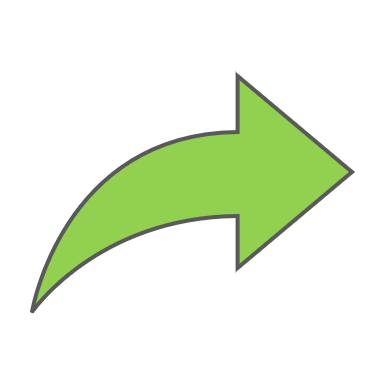 14
2022/2023 gada ziemas sezonas uzturēšanas kopsavilkums
Ceļu un ielu uzturēšanas izmaksas uz 1 km Carnikavas pagasta brauktuves kaisīšanai ir 51 eur, bet brauktuves tīrīšanai 7 eur;
Ceļu un ielu uzturēšanas izmaksas uz 1 km Ādažu pagasta brauktuvju kaisīšanai ir 26 eur, bet brauktuvju tīrīšanai 20 eur;
Kaisāmā materiāla cena par 1 tonnu pieaugusi līdz 150 eur, kas sadārdzinājis kaisīšanu Carnikavas pagastā;
Ietvju uzturēšana Carnikavas pagastā, tāpat kā Ādažu pagastā par 1 km ir 47 eur;
Kopumā ziemas sezonas brauktuvju un ietvju uzturēšana novadā izmaksājusi 166 423 eur;
Brauktuvju tīrīšana ar ārpakalpojumu Ādažu pagastā 1413km 27 815 eur;
Brauktuvju kaisīšana ar ārpakalpojumu Ādažu pagastā 2977km 77 992 eur;
Izlietotais sāls daudzums ir Carnikavas pagasta ielām un ietvēm veido 60 616 eur.
15
IEPIRKUMI
Pirmajā ceturksnī izsludināti 11 iepirkumi:
Kopumā noslēgti 6 līgumi (par kurināmo granulu piegādi PII “Piejūra”, remontmateriālu, kokmateriālu un darba rīku iegādi, par Gaujas ielas 33A telpu un teritorijas uzkopšanu, Carnikavas pagasta NAI apkopi un KSS automātikas remontdarbiem, par daudzgadīgo stādījumu kopšanu (atkārtoti) un par treilera iegādi lauksaimniecības tehnikai);
Aktīvi izsludināti 3 iepirkumi uz aprīļa sākumu (par horizontālo apzīmējumu uzklāšanu, transportlīdzekļu apkopi un piekabe traktortehnikai KIOTI);
Atvērti piedāvājumi un piedāvājumu vērtēšana 2 iepirkumos (par Tulpju ielas 5 katlu mājas būvdarbu būvuzraudzību un Traktortehnikas apkopi – atkārtoti).
16
IEPIRKUMI
17
CENU APTAUJAS
Kopumā pirmajā ceturksnī izsludinātas 9 cenu aptaujas:
Līgumi noslēgti 8 cenu aptaujās (par peldbaseina iekārtu uzturēšanu, transportlīdzekļu mazgāšanu, aukstā ūdensskaitītāju iegādi, par apkopi ūdensgūtnēs, par traktortehnikas Belarus tehnisko apkopi, koku un zaru zāģēšanu un vainagu veidošanu, nulles pagrieziena pļaujmašīna (raiders) iegāde, kempinga “Artibuss” 26 ēku demontāžas projektēšana un angāru Jomas 5 piebūvju jumtu un noteku remontu);
Līgumu skaņošana notiek vienā cenu aptaujā par tāmju sagatavošanu.
18
CENU APTAUJAS
19
PALDIES!
PAŠVALDĪBAS AĢENTŪRA “CARNIKAVAS KOMUNĀLSERVISS”
20